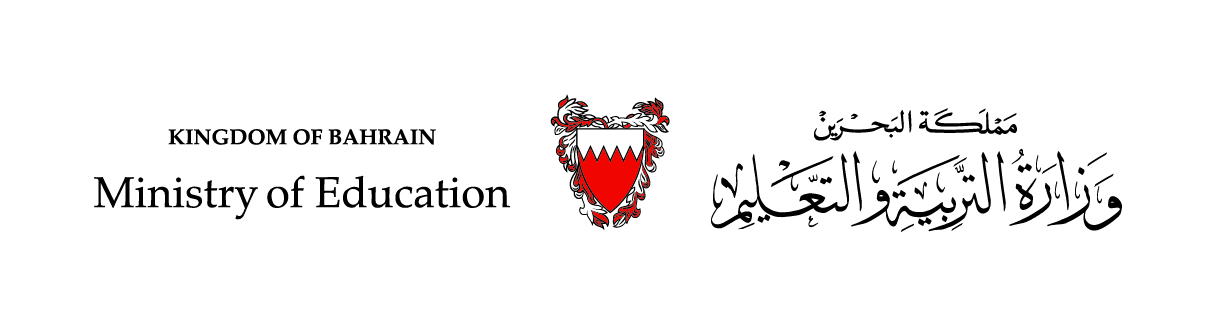 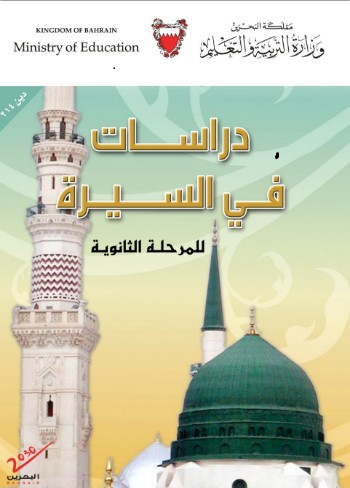 الطرائق التي سلكها الرسول    في الدعوة إلى الإسلام
دراسات في السيرة
دين(214)
وزارة التربية والتعليم – الفصل الدراسي الثاني 2020-2021م
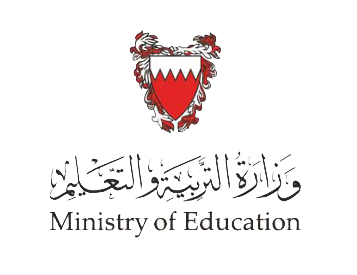 الطرائق التي سلكها الرسول  في دعوة الناس إلى الإسلام (دين 214)
أهداف الدرس
عزيزي الطالب بعد نهاية هذا الدرس ستكون قادرًا على أن:
1- تُعدِّد الطرائق التي سَلَكَهَا الرسول  في الدعوة إلى الإسلام.
2- تذكر بعض الصحابة  الذي أرسلهم النبي  للدعوة.
3- تمثل لبعض الملوك والأمراء الذين راسلهم النبي   ودعاهم للإسلام.
4- تستخلص مواطن القدوة والعبرة من سيرة الرسول  .
وزارة التربية والتعليم –الفصل الدراسي الثاني 2020-2021م
الطرائق التي سلكها الرسول  في دعوة الناس إلى الإسلام (دين 214)
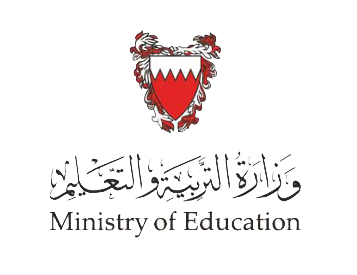 تمهيـد
مرّ بك -أيها الطالب أيتها الطالبة- في دراستك السابقة للسيرة النبوية، أنّ الرسول  ابتدأ دعوته لقريش سرًا، ثم جهر بها لمّا كثر أتباعه. 
ومرّت بك أيضًا الحروب والغزوات التي خاضها الرسول   وأصحابه دفاعًا عن هذه الدعوة، حتى انتشر الإسلام بتأييد الله تعالى، داخل الجزيرة العربية وخارجها.
فما هي يا ترى الطرائق والوسائل التي سلكها الرسول  في دعوته إلى ربه   حتى بلغت هذا المدى البعيد في فترة وجيزة؟
وزارة التربية والتعليم –الفصل الدراسي الثاني 2020-2021م
الطرائق التي سلكها الرسول  في دعوة الناس إلى الإسلام (دين 214)
نشاط
الإجابة
بارك الله فيك
هل إجاباتك كانت صحيحة؟
في ضوء التمهيد السابق أعد صياغة العبارات الآتية بصورة صحيحة.
العبارات بصياغة غير صحيحة
العبارات بصياغة صحيحة
ابتدأ الرسول دعوته لقريش سرًا، ثم جهر بها.
1- ابتدأ الرسول دعوته لقريش جهرًا، ثم جعلها سرًا .
2- انتشر الإسلام بتأييد الله تعالى، داخل مكة وخارجها.
انتشر الإسلام بتأييد الله تعالى، داخل الجزيرة العربية وخارجها.
3- يمكن معرفة طرائق نشر الدعوة الإسلامية من خلال معرفتنا بتفسير القرآن الكريم.
يمكن معرفة طرائق نشر الدعوة الإسلامية من خلال معرفتنا بالسيرة النبوية العطرة، والسنة النبوية الشريفة.
وزارة التربية والتعليم –الفصل الدراسي الثاني 2020-2021م
الطرائق التي سلكها الرسول  في دعوة الناس إلى الإسلام (دين 214)
من خلال دراستنا للسيرة النبوية العطرة، والسنة النبوية الشريفة، يمكننا إجمال الطرائق التي سلكها الرسول  في دعوة الناس إلى الإسلام فيما يأتي:
الطريقة الأولى: دعوته الناس للاجتماع من أجل أن يبلّغهم.
عَنِ ابْنِ عَبَّاسٍ، قَالَ: لَمَّا أَنْزَلَ اللهُ : ﴿وَأَنْذِرْ عَشِيرَتَكَ الأَقْرَبِينَ﴾ [الشعراء: 214]، قَالَ: أَتَى النَّبِيُّ  الصَّفَا، فَصَعِدَ عَلَيْهِ، ثُمَّ نَادَى: "يَا صَبَاحَاهْ" فَاجْتَمَعَ النَّاسُ إِلَيْهِ، بَيْنَ رَجُلٍ يَجِيءُ إِلَيْهِ، وَبَيْنَ رَجُلٍ يَبْعَثُ رَسُولَهُ، فَقَالَ رَسُولُ اللهِ : "يا بني عبد المطلب، يا بني فهْر، يا بني لُؤَيّ، أَرَأَيْتُمْ لَوْ أَخْبَرْتُكُمْ أَنَّ خَيْلًا بِسَفْحِ هَذَا الْجَبَلِ، تُرِيدُ أَنْ تُغِيرَ عَلَيْكُمْ، صَدَّقْتُمُونِي؟" قَالُوا: نَعَمْ، قَالَ: "فَإِنِّي نَذِيرٌ لَكُمْ بَيْنَ يَدَيْ عَذَابٍ شَدِيدٍ"، فَقَالَ أَبُو لَهَبٍ: تَبًّا لَكَ سَائِرَ الْيَوْمِ، أَمَا دَعَوْتَنَا إِلا لِهَذَا؟ فَأَنْزَلَ اللهُ : ﴿تَبَّتْ يَدَا أَبِي لَهَبٍ وَتَبَّ﴾ [المسد: 1]. رواه أحمد برقم (2802).
وزارة التربية والتعليم – الفصل الدراسي الثاني 2020-2021م
الطرائق التي سلكها الرسول  في دعوة الناس إلى الإسلام (دين 214)
الطريقة الثانية: ذهابه  إلى أماكن تجمّع الناس وتبليغهم دعوة الله.
عن رجل مِنْ بَنِي مَالِكِ بْنِ كِنَانَةَ قَالَ: "رَأَيْتُ رَسُولَ اللهِ   بِسُوقِ ذِي الْمَجَازِ يَتَخَلَّلُهَا يَقُولُ: "يَا أَيُّهَا النَّاسُ، قُولُوا لَا إِلَهَ إِلَّا اللهُ تُفْلِحُوا"، قَالَ: وَأَبُو جَهْلٍ يَحْثِي عَلَيْهِ التُّرَابَ وَيَقُولُ: يَا أَيُّهَا النَّاسُ، لَا يَغُرَّنَّكُمْ هَذَا عَنْ دِينِكُمْ، فَإِنَّمَا يُرِيدُ لِتَتْرُكُوا آلِهَتَكُمْ، وَتَتْرُكُوا اللاَّتَ وَالْعُزَّى، قَالَ: وَمَا يَلْتَفِتُ إِلَيْهِ رَسُولُ اللهِ " [رواه أحمد برقم (16603)].
عن رَبِيعَةَ بْنِ عَبَّادٍ مِنْ بَنِي الدِّيلِ، وَكَانَ جَاهِلِيًّا قَالَ: رَأَيْتُ النَّبِيَّ  فِي الْجَاهِلِيَّةِ فِي سُوقِ ذِي الْمَجَازِ، وَهُوَ يَقُولُ: "يَا أَيُّهَا النَّاسُ قُولُوا: لاَ إِلَهَ إِلاَّ اللهُ تُفْلِحُوا". وَالنَّاسُ مُجْتَمِعُونَ عَلَيْهِ، وَوَرَاءَهُ رَجُلٌ وَضِيءُ الْوَجْهِ، أَحْوَلُ ذُو غَدِيرَتَيْنِ يَقُولُ: إِنَّهُ صَابِئٌ كَاذِبٌ يَتْبَعُهُ حَيْثُ ذَهَبَ، فَسَأَلْتُ عَنْهُ، فَذَكَرُوا لِي نَسَبَ رَسُولِ اللهِ ، وَقَالُوا لِي: هَذَا عَمُّهُ أَبُو لَهَبٍ". [رواه أحمد برقم (19004)].
وزارة التربية والتعليم – الفصل الدراسي الثاني 2020-2021م
الطرائق التي سلكها الرسول  في دعوة الناس إلى الإسلام (دين 214)
الطريقة الثالثة: رحلته  من أجل التبليغ.
عَنْ عَبْدِ اللهِ بْنِ جَعْفَرٍ، قَالَ: لَمَّا تُوُفِّيَ أَبُو طَالِبٍ خَرَجَ النَّبِيُّ   إِلَى الطَّائِفِ مَاشِيًا عَلَى قَدَمَيْهِ، فَدَعَاهُمْ إِلَى الإِسْلاَمِ، فَلَمْ يُجِيبُوهُ فَانْصَرَفَ، فَأَتَى ظِلَّ شَجَرَةٍ فَصَلَّى رَكْعَتَيْنِ، ثُمَّ قَالَ: "اللهُمَّ إِلَيْكَ أَشْكُو ضَعْفَ قُوَّتِي، وَقِلَّةَ حِيلَتِي، وَهَوَانِي عَلَى النَّاسِ، أَرْحَمَ الرَّاحِمِينَ، أَنْتَ أَرْحَمُ الرَّاحِمِينَ، إِلَى مَنْ تَكِلُنِي؟ إِلَى عَدُوٍّ يَتَجَهَّمُنِي، أَمْ إِلَى قَرِيبٍ مَلَّكْتَهُ أَمْرِي، إِنْ لَمْ تَكُنْ غَضْبَانًا عَلَيَّ، فَلَا أُبَالِي، إِنَّ عَافِيَتَكَ أَوْسَعُ لِي، أَعُوذُ بِنُورِ وَجْهِكَ الَّذِي أَشْرَقَتْ لَهُ الظُّلُمَاتُ، وَصَلَحَ عَلَيْهِ أَمَرُ الدُّنْيَا وَالْآخِرَةِ أَنْ تُنْزِلَ بِي غَضَبَكَ، أَوْ تُحِلَّ عَلَيَّ سَخَطَكَ، لَكَ الْعُتْبَى حَتَّى تَرْضَى، لاَ قُوَّةَ إِلاَّ بِكَ". [الطبراني في المعجم الكبير برقم 181].
وزارة التربية والتعليم – الفصل الدراسي الثاني 2020-2021م
الطرائق التي سلكها الرسول  في دعوة الناس إلى الإسلام (دين 214)
الطريقة الرابعة: تكليفه  مَنْ أسلمَ تبليغَ مَن لم يُسلم.
عَنِ الْبَرَاءِ ، أَنَّ النَّبِيَّ   بَعَثَ خَالِدَ بْنَ الْوَلِيدِ إِلَى أَهْلِ الْيَمَنِ، يَدْعُوهُمْ إِلَى الإِسلاَمِ. قَالَ الْبَرَاءُ: فَكُنْتُ فِيمَنْ خَرَجَ مَعَ خَالِدٍ، فَأَقَمْنَا سِتَّةَ أَشْهُرٍ يَدْعُوهُمْ إِلَى الإِسلاَمِ فَلَمْ يُجِيبُوهُ. ثُمَّ إِنَّ النَّبِيَّ   بَعَثَ عَلِيًّا  فَأَمَرَهُ أَنْ يُقْفِلَ خَالِدًا، إِلاَّ رَجُلٌ كَانَ يَمَّمَ مَعَ خَالِدٍ أَحَبَّ أَنْ يُعَقِّبَ مَعَ عَلِيٍّ فَلْيُعَقِّبْ مَعَهُ. فَكُنْتُ فِيمَنْ عَقَّبَ مَعَ عَلِيٍّ. فَلَمَّا دَنَوْنَا مِنَ الْقَوْمِ خَرَجُوا إِلَيْنَا، فَصَلَّى بِنَا عَلِيٌّ، ثُمَّ صَفَّنَا صَفًّا وَاحِدًا، ثُمَّ تَقَدَّمَ بَيْنَ أَيْدِينَا وَقَرَأَ عَلَيْهِمْ كِتَابَ رَسُولِ اللَّهِ ، فَأَسْلَمَتْ هَمْدَانُ جَمْعًا. فَكَتَبَ عَلِيٌّ إِلَى رَسُولِ اللَّهِ ، فَلَمَّا قَرَأَ الْكِتَابَ خَرَّ سَاجِدًا ثُمَّ رَفَعَ رَأْسَهُ فَقَالَ: "السَّلاَمُ عَلَى هَمْدَانَ، السَّلاَمُ عَلَى هَمْدَانَ". [سير أعلام النبلاء 2/281 وأخرج البخاري بعضه بهذا الإسناد برقم (4349)].
وزارة التربية والتعليم – الفصل الدراسي الثاني 2020-2021م
الطرائق التي سلكها الرسول  في دعوة الناس إلى الإسلام (دين 214)
الطريقة الخامسة: تكليفه مَنْ تَعَلَّمَ أن يُعلِّم مَنْ لم يعلَم.
عَنْ عُرْوَةَ بْنِ الزُّبَيْرِ أَنَّ الأَنْصَارَ، لَمَّا سَمِعُوا مِنْ رَسُولِ اللهِ   قَوْلَهُ، وَأَيْقَنُوا وَاطْمَأَنَّتْ أَنْفُسُهُمْ إِلَى دَعْوَتِهِ فَصَدَّقُوهُ وَآمَنُوا بِهِ، كَانُوا مِنْ أَسْبَابِ الْخَيْرِ، وَوَاعَدُوهُ الْمَوْسِمَ مِنَ الْعَامِ الْقَابِلِ، فَرَجَعُوا إِلَى قَوْمِهِمْ بَعَثُوا إِلَى رَسُولِ اللهِ : أَنِ ابْعَثْ إِلَيْنَا رَجُلًا مِنْ قِبَلِكَ فَيَدْعُو النَّاسَ إِلَى كِتَابِ اللهِ، فَإِنَّهُ أَدْنَى أَنْ يُتَّبَعَ، فَبَعَثَ إِلَيْهِمْ رَسُولُ اللهِ   مُصْعَبَ بْنَ عُمَيْرٍ أَخَا بَنِي عَبْدِ الدَّارِ، فَنَزَلَ بَنِي غَنْمٍ عَلَى أَسْعَدَ بْنِ زُرَارَةَ، يُحَدِّثُهُمْ وَيَقُصُّ عَلَيْهِمُ الْقُرْآنَ، فَلَمْ يَزَلْ مُصْعَبٌ عِنْدَ سَعْدِ بْنِ مُعَاذٍ يَدْعُو وَيَهْدِي اللهُ عَلَى يَدَيْهِ حَتَّى قَلَّ دَارٌ مِنْ دُورِ الأَنْصَارِ إِلاَّ أَسْلَمَ فِيهَا نَاسٌ لاَ مَحَالَةَ، وَأَسْلَمَ أَشْرَافُهُمْ، وَأَسْلَمَ عَمْرُو بْنُ الْجَمُوحِ، وَكُسِّرَتْ أَصْنَامُهُمْ، وَرَجَعَ مُصْعَبُ بْنُ عُمَيْرٍ إِلَى رَسُولِ اللهِ ، وَكَانَ يُدْعَى الْمُقْرِئَ". [رواه أبو نعيم في حلية الأولياء وطبقات الأصفياء، 1/107].
وزارة التربية والتعليم –الفصل الدراسي الثاني 2020-2021م
الطرائق التي سلكها الرسول  في دعوة الناس إلى الإسلام (دين 214)
الطريقة السادسة: إرساله  الرسل والرسائل لتبليغ الملوك والأمراء.
عَنْ محمد ابن إِسْحَاقَ، قَالَ: "بَعَثَ رَسُولُ اللهِ   عَمْرَو بْنَ أُمَيَّةَ الضَّمْرِيَّ إِلَى النَّجَاشِيِّ فِي شَأْنِ جَعْفَرِ بْنِ أَبِي طَالِبٍ وَأَصْحَابِهِ، وَكَتَبَ مَعَهُ كِتَابًا: "بِسْمِ اللهِ الرَّحْمَنِ الرَّحِيمِ مِنْ مُحَمَّدٍ رَسُولِ اللهِ إِلَى النَّجَاشِيِّ الأَصْحَمِ مَلِكِ الْحَبَشَةِ سَلاَمٌ عَلَيْكَ فَإِنِّي أَحْمَدُ إِلَيْكَ اللهَ الْمَلِكَ الْقُدُّوسَ الْمُؤْمِنَ الْمُهَيْمِنَ وَأَشْهَدُ أَنَّ عِيسَى ابْنَ مَرْيَمَ رُوحُ اللهِ وَكَلِمَتُهُ أَلْقَاهَا إِلَى مَرْيَمَ الْبَتُولِ الطَّيِّبَةِ الْحَصِينَةِ فَحَمَلَتْ بِعِيسَى فَخَلَقَهُ مِنْ رُوحِهِ وَنَفَخَهُ كَمَا خَلَقَ آدَمَ بِيَدِهِ وَنَفَخَهُ، وَإِنِّي أَدْعُوكَ إِلَى اللهِ وَحْدَهُ لَا شَرِيكَ لَهُ وَالْمُوَالَاةِ عَلَى طَاعَتِهِ، وَأَنْ تَتَّبِعَنِي وَتُؤْمِنَ بِي وَبِالَّذِي جَاءَنِي فَإِنِّي رَسُولُ اللهِ، وَقَدْ بَعَثْتُ إِلَيْكُمُ ابْنَ عَمِّي جَعْفَرًا وَمَعَهُ نَفَرٌ مِنَ الْمُسْلِمِينَ فَإِذَا جَاءُوكَ فَاقْرِهِمْ وَدَعِ التَّجَبُّرَ فَإِنِّي أَدْعُوكَ وَجُنُودَكَ إِلَى اللهِ وَقَدْ بَلَّغْتُ وَنَصَحْتُ فَاقْبَلُوا نَصِيحَتِي وَالسَّلَامُ عَلَى مَنِ اتَّبَعَ الْهُدَى" [رواه البيهقي في دلائل النبوة ومعرفة أحوال صاحب الشريعة، 2/309].
وزارة التربية والتعليم – الفصل الدراسي الثاني 2020-2021م
الطرائق التي سلكها الرسول  في دعوة الناس إلى الإسلام (دين 214)
الطريقة السادسة: إرساله  الرسل والرسائل لتبليغ الملوك والأمراء.
وأخرج البخاري عن ابن عباس حديث أبي سفيان مع هرقل، وفيه نصُّ رسالة النبي  إليه :"بِسْمِ اللَّهِ الرَّحْمَنِ الرَّحِيمِ، مِنْ مُحَمَّدٍ عَبْدِ اللَّهِ وَرَسُولِهِ إِلَى هِرَقْلَ عَظِيمِ الرُّومِ: سَلاَمٌ عَلَى مَنِ اتَّبَعَ الهُدَى، أَمَّا بَعْدُ، فَإِنِّي أَدْعُوكَ بِدِعَايَةِ الإِسْلاَمِ، أَسْلِمْ تَسْلَمْ، يُؤْتِكَ اللَّهُ أَجْرَكَ مَرَّتَيْنِ، فَإِنْ تَوَلَّيْتَ فَإِنَّ عَلَيْكَ إِثْمَ الأَرِيسِيِّينَ" ﴿يَا أَهْلَ الكِتَابِ تَعَالَوْا إِلَى كَلِمَةٍ سَوَاءٍ بَيْنَنَا وَبَيْنَكُمْ أَنْ لاَ نَعْبُدَ إِلَّا اللَّهَ وَلاَ نُشْرِكَ بِهِ شَيْئًا وَلاَ يَتَّخِذَ بَعْضُنَا بَعْضًا أَرْبَابًا مِنْ دُونِ اللَّهِ فَإِنْ تَوَلَّوْا فَقُولُوا اشْهَدُوا بِأَنَّا مُسْلِمُونَ﴾ [الآية 64 من سورة آل عمران]. رواه البخاري برقم (7).
وزارة التربية والتعليم –الفصل الدراسي الثاني 2020-2021م
الطرائق التي سلكها الرسول  في دعوة الناس إلى الإسلام (دين 214)
الطريقة السادسة: إرساله  الرسل والرسائل لتبليغ الملوك والأمراء.
وأخرج ابن جرير الطبري من طريق محمد بن إسحاق نصّ رسالة النبي  إلى كسرى "بِسْمِ اللهِ الرَّحْمَنِ الرَّحِيمِ مِنْ مُحَمَّدٍ رَسُولُ اللهِ إِلَى كِسْرِى عِظِيمِ فَارِس، سَلاَمٌ عَلَى مَن اتَّبَعَ الْهُدَى، وَآمَنَ بِاللَّهِ وَرَسُولِهِ، وَشَهِدَ أَنْ لا إِلَهَ إِلا اللَّهُ وَحْدَهُ لا شَرِيكَ لَهُ، وَأَنَّ مُحَمَّدًا عَبْدُهُ وَرَسُولُهُ، وَأَدْعُوكَ بِدُعَاءِ اللَّهِ، فَإِنِّي أَنَا رَسُولُ اللَّهِ إِلَى النَّاسِ كَافَّةً لأُنْذِرَ مَنْ كانَ حَيًّا وَيَحِقَّ الْقَوْلُ عَلَى الْكافِرِينَ، فَأَسْلَمَ تَسْلَمْ، فَإِنْ أَبَيْتَ، فَإِنَّ إِثْمَ الْمَجُوسِ عَلَيْكَ". [تاريخ الرسل والملوك، 2 / 254-255].
وزارة التربية والتعليم – الفصل الدراسي الثاني 2020-2021م
الطرائق التي سلكها الرسول  في دعوة الناس إلى الإسلام (دين 214)
الطريقة السادسة: إرساله  الرسل والرسائل لتبليغ الملوك والأمراء.
وأخرج البيهقي نصّ رسالة النبي  إلى أهل نجران: بِسْمِ إِلَهِ إِبْرَاهِيمَ وَإِسْحَاقَ وَيَعْقُوبَ مِنْ مُحَمَّدٍ النَّبِيِّ رَسُولِ اللهِ إِلَى أُسْقُفِّ نَجْرَانَ، وَأَهْلِ نَجْرَانَ: إِنْ أَسْلَمْتُمْ فَإِنِّي أَحْمَدُ إِلَيْكُمُ اللهَ إِلَهَ إِبْرَاهِيمَ وَإِسْحَاقَ وَيَعْقُوبَ، أَمَّا بَعْدُ: فَإِنِّي أَدْعُوكُمْ إِلَى عِبَادَةِ اللهِ مِنْ عِبَادَةِ الْعِبَادِ وَأَدْعُوكُمْ إِلَى وِلاَيَةِ اللهِ مِنْ وِلاَيَةِ الْعِبَادِ، فَإِنْ أَبَيْتُمْ فَالْجِزْيَةُ، فَإِنْ أَبَيْتُمْ فَقَدْ آذَنْتُكُمْ بِحَرْبٍ وَالسَّلاَمُ". [دلائل النبوة ومعرفة أحوال صاحب الشريعة، 5/358].
وقد أرسل النبي  رسائل مشابهة إلى مقوقس مصر، وإلى ملك اليمامة، وإلى المنذر بن ساوى عظيم البحرين، وإلى الحارث بن أبي شمر الغساني، وإلى الحارث بن عبد كُلال الحميري، وإلى ملكي عُمان ابني الجلندي، وغيرهم.
وزارة التربية والتعليم – الفصل الدراسي الثاني 2020-2021م
الطرائق التي سلكها الرسول  في دعوة الناس إلى الإسلام (دين 214)
نشاط
الإجابة
انطلاقا مما سبق أجب عما يأتي:
الإجابة
السؤال
بعَظِيمِ الرُّومِ.
بِمَ وصف الرسول  هرقل في الرسالة التي أرسلها إليه؟
عليٌّ .
على يَدِ مَنْ أسلمت قبيلة همدان؟
نَجْرَانَ.
ما القبيلة التي افتتح النبي  كتابه إليها بـ "بِسْمِ إِلَهِ إِبْرَاهِيمَ وَإِسْحَاقَ وَيَعْقُوب"؟
عَمْرُو بْنُ أُمَيَّةَ الضَّمْرِيُّ .
من هو الصحابي الذي بعثه الرسول  إلى النجاشي؟
وزارة التربية والتعليم –الفصل الدراسي الثاني 2020-2021م
الطرائق التي سلكها الرسول  في دعوة الناس إلى الإسلام (دين 214)
الإجابة
التقويم الختامي
1- سلك النبي  طرائق شتى في دعوته إلى الإسلام داخل الجزيرة العربية وخارجها، اذكر ثلاثًا من هذه الطرائق.
الطريقة الأولى : ........................................................................................
الطريقة الثانية: .......................................................................................
الطريقة الثالثة: .......................................................................................
1- الطريقة الأولى: دعوته الناس للاجتماع من أجل أن يبلّغهم.
2- الطريقة الثانية: ذهابه إلى أماكن تجمّع الناس وتبليغهم دعوة الله.
3- الطريقة الثالثة: رحلته من أجل التبليغ.
2- في تنوع وتعدد الطرائق التي سلكها النبي  في الدعوة إلى الإسلام دليل على الإصرار والإرادة القوية، وضّح ذلك.

..................................................................................................................................................................... .....................................................................................................................................................................
واجه النبي تحديات كثيرة في أثناء تبليغ الدعوة، وكانت ظروفه صعبة محفوفة بالمخاطر غير أنه تغلب على تلك الظروف الصعبة وذلل العقبات، وحول التحديات إلى فرص لإثبات الوجود وتقوية الإرادة وشحذ الهمة، فلم يقتصر على طريقة واحدة لتبليغ الدعوة، ولا على شخص واحد، ولا على وسيلة واحدة، بل اتبع أكثر من طريقة حتى تحققت الغاية بنشر الإسلام في الجزية العربية داخلها وخارجها. وهذا دليل واضح على حكمة النبي   وقوة إرادته وإصراره على تبليغ الدعوة.
وزارة التربية والتعليم –الفصل الدراسي الثاني 2020-2021م
الطرائق التي سلكها الرسول  في دعوة الناس إلى الإسلام (دين 214)
الإجابة
التقويم الختامي
3- ما سبب نزول قوله تعالى: ﴿تَبَّتْ يَدَا أَبِي لَهَبٍ وَتَبَّ﴾؟ 
.................................................................................................................................................................... ....................................................................................................................................................................
.................................................................................................................................................................... ....................................................................................................................................................................
عَنِ ابْنِ عَبَّاسٍ، قَالَ: لَمَّا أَنْزَلَ اللهُ : ﴿وَأَنْذِرْ عَشِيرَتَكَ الأَقْرَبِينَ﴾ [الشعراء: 214]، قَالَ: أَتَى النَّبِيُّ   الصَّفَا، فَصَعِدَ عَلَيْهِ، ثُمَّ نَادَى: "يَا صَبَاحَاهْ" فَاجْتَمَعَ النَّاسُ إِلَيْهِ، بَيْنَ رَجُلٍ يَجِيءُ إِلَيْهِ، وَبَيْنَ رَجُلٍ يَبْعَثُ رَسُولَهُ، فَقَالَ رَسُولُ اللهِ : "يا بني عبد المطلب، يا بني فهْر، يا بني لُؤَيّ، أَرَأَيْتُمْ لَوْ أَخْبَرْتُكُمْ أَنَّ خَيْلًا بِسَفْحِ هَذَا الْجَبَلِ، تُرِيدُ أَنْ تُغِيرَ عَلَيْكُمْ، صَدَّقْتُمُونِي؟ " قَالُوا: نَعَمْ، قَالَ: "فَإِنِّي نَذِيرٌ لَكُمْ بَيْنَ يَدَيْ عَذَابٍ شَدِيدٍ"، فَقَالَ أَبُو لَهَبٍ: تَبًّا لَكَ سَائِرَ الْيَوْمِ، أَمَا دَعَوْتَنَا إِلا لِهَذَا؟ فَأَنْزَلَ اللهُ : ﴿تَبَّتْ يَدَا أَبِي لَهَبٍ وَتَبَّ﴾.
4- من هو سفير الرسول  إلى الأنصار في يثرب قبل الهجرة؟ وما المكاسب التي حققها هناك؟
.................................................................................................................................................................... .................................................................................................................................................................... .................................................................................................................................................................... ....................................................................................................................................................................
أ- مُصْعَبَ بْنَ عُمَيْرٍ .
فَلَمْ يَزَلْ مُصْعَبٌ عِنْدَ سَعْدِ بْنِ مُعَاذٍ يَدْعُو وَيَهْدِي اللهُ عَلَى يَدَيْهِ حَتَّى قَلَّ دَارٌ مِنْ دُورِ الأَنْصَارِ إِلاَّ أَسْلَمَ فِيهَا نَاسٌ لاَ مَحَالَةَ، وَأَسْلَمَ أَشْرَافُهُمْ، وَأَسْلَمَ عَمْرُو بْنُ الْجَمُوحِ، وَكُسِّرَتْ أَصْنَامُهُمْ
وزارة التربية والتعليم –الفصل الدراسي الثاني 2020-2021م
الطرائق التي سلكها الرسول  في دعوة الناس إلى الإسلام (دين 214)
الإجابة
التقويم الختامي
5- كان لأبي لهب وأبي جهل دور كبير في صدّ الناس عن دعوة النبي ، وضّح ذلك من خلال ما درست.
....................................................................................................................................................................
.................................................................................................................................................................... .................................................................................................................................................................... ....................................................................................................................................................................
عن رجل مِنْ بَنِي مَالِكِ بْنِ كِنَانَةَ قَالَ: "رَأَيْتُ رَسُولَ اللهِ  بِسُوقِ ذِي الْمَجَازِ يَتَخَلَّلُهَا يَقُولُ: "يَا أَيُّهَا النَّاسُ، قُولُوا لَا إِلَهَ إِلَّا اللهُ تُفْلِحُوا"، قَالَ: وَأَبُو جَهْلٍ يَحْثِي عَلَيْهِ التُّرَابَ وَيَقُولُ: يَا أَيُّهَا النَّاسُ، لَا يَغُرَّنَّكُمْ هَذَا عَنْ دِينِكُمْ، فَإِنَّمَا يُرِيدُ لِتَتْرُكُوا آلِهَتَكُمْ، وَتَتْرُكُوا اللاَّتَ وَالْعُزَّى، قَالَ: وَمَا يَلْتَفِتُ إِلَيْهِ رَسُولُ اللهِ ".
عن رَبِيعَةَ بْنِ عَبَّادٍ مِنْ بَنِي الدِّيلِ، وَكَانَ جَاهِلِيًّا قَالَ: رَأَيْتُ النَّبِيَّ  فِي الْجَاهِلِيَّةِ فِي سُوقِ ذِي الْمَجَازِ، وَهُوَ يَقُولُ: "يَا أَيُّهَا النَّاسُ قُولُوا: لاَ إِلَهَ إِلاَّ اللهُ تُفْلِحُوا". وَالنَّاسُ مُجْتَمِعُونَ عَلَيْهِ، وَوَرَاءَهُ رَجُلٌ وَضِيءُ الْوَجْهِ، أَحْوَلُ ذُو غَدِيرَتَيْنِ يَقُولُ: إِنَّهُ صَابِئٌ كَاذِبٌ يَتْبَعُهُ حَيْثُ ذَهَبَ، فَسَأَلْتُ عَنْهُ، فَذَكَرُوا لِي نَسَبَ رَسُولِ اللهِ ، وَقَالُوا لِي: هَذَا عَمُّهُ أَبُو لَهَبٍ".
وزارة التربية والتعليم –الفصل الدراسي الثاني 2020-2021م
الطرائق التي سلكها الرسول  في دعوة الناس إلى الإسلام (دين 214)
الإجابة
التقويم الختامي
6- لماذا رحل النبي  إلى الطائف؟ وكيف استقبله أهلها؟ 
..................................................................................................................................................................... .....................................................................................................................................................................
بعد موت عمه أبي طالب الذي كان كافله لم يعد له كافل في مكة فخرج منها إلى الطائف، لكن أهل الطائف لم يكرموه ولم يقبلوا الدخول معه في الإسلام، بل حرضوا عليه وسببوا له الأذى.
7- ما الدعاء الذي قاله النبي  لمّا قفل راجعًا من الطائف؟ 
.................................................................................................................................................................... .................................................................................................................................................................... .................................................................................................................................................................... ....................................................................................................................................................................
"اللهُمَّ إِلَيْكَ أَشْكُو ضَعْفَ قُوَّتِي، وَقِلَّةَ حِيلَتِي، وَهَوَانِي عَلَى النَّاسِ أَرْحَمَ الرَّاحِمِينَ، أَنْتَ أَرْحَمُ الرَّاحِمِينَ، إِلَى مَنْ تَكِلُنِي؟، إِلَى عَدُوٍّ يَتَجَهَّمُنِي، أَمْ إِلَى قَرِيبٍ مَلَّكْتَهُ أَمْرِي، إِنْ لَمْ تَكُنْ غَضْبَانًا عَلَيَّ، فَلَا أُبَالِي، إِنَّ عَافِيَتَكَ أَوْسَعُ لِي، أَعُوذُ بِنُورِ وَجْهِكَ الَّذِي أَشْرَقَتْ لَهُ الظُّلُمَاتُ، وَصَلَحَ عَلَيْهِ أَمَرُ الدُّنْيَا وَالْآخِرَةِ أَنْ تُنْزِلَ بِي غَضَبَكَ، أَوْ تُحِلَّ عَلَيَّ سَخَطَكَ، لَكَ الْعُتْبَى حَتَّى تَرْضَى، لاَ قُوَّةَ إِلاَّ بِكَ"
وزارة التربية والتعليم –الفصل الدراسي الثاني 2020-2021م
الطرائق التي سلكها الرسول  في دعوة الناس إلى الإسلام (دين 214)
الإجابة
التقويم الختامي
8- "السلام على همدان، السلام على همدان"، من قائل هذه العبارة؟ وما مناسبة ذلك؟
     ...............................................................................................................................................................
قائل العبارة هو رسول الله  .           والسبب هو :  دخول قبيلة هَمْدَان جَمْعًا في الإسلام.
9- عدّد أسماء أربعة من الملوك والأمراء الذين أرسل إليهم النبي  يدعوهم إلى الإسلام.
1- ..........................................................................................................................................................
2- ..........................................................................................................................................................
3- ..........................................................................................................................................................
4- ..........................................................................................................................................................
1- مقوقس مصر.                                                       
 2- المنذر بن ساوى.   
 3- الحارث بن أبي شمر الغساني.
 4- الحارث بن عبد كُلال الحميري.
وزارة التربية والتعليم –الفصل الدراسي الثاني 2020-2021م
عزيزي المتعلم انتهى الدرس
شكرًا على حسن الانتباه والمتابعة
الطرائق التي سلكها الرسول  في دعوة الناس إلى الإسلام (دين 214)
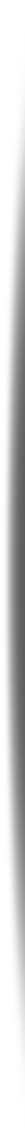 وزارة التربية والتعليم –الفصل الدراسي الثاني 2020-2021م